Urine Collection Procedures
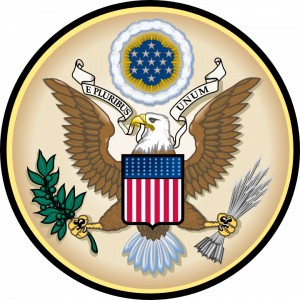 U.S. Probation and Pretrial Services
Northern District of Illinois
Introduction
Drug Testing Program Overview
Defendants (Pretrial) and Persons Under Supervision (Probation) may be ordered as a condition of their release to submit to any method of testing required by the US Probation/Pretrial Services Office of the supervising officer for determining whether the defendant or person under supervision (PUS) is using a prohibited substance. 

Additionally, a defendant/person under supervision “must not obstruct, attempt to obstruct, or tamper with the efficiency and accuracy of prohibited substance screening or testing.”
Drug Testing Program Overview
Pretrial Services and Probation
Random testing at the direction of the supervising officer
-or-
Enrolled in the COMPLY Program
The Comply program utilizes the offender’s PACTS number. Offenders are to call the designated phone number and enter their PACTS number. 

After entering their PACTS number, the recording will notify the offender if they are to submit a drug test. If they are required to submit a drug test, the recording will further explain where and when. 
Collection facilities receive an email each evening for the following day to know who is expected to report the next day.
Comply Program
Testing as Directed
Officers may choose not to enroll defendants/PUS in COMPLY, but rather have them test as directed by the supervising officer. In these instances, the supervising officer will notify the designated collection site of the scheduled drug test at least 24 hours in advance authorizing the collection of a urine sample.
Non-compliance/failure to appear
Pretrial Services
Probation
All stalls, failures to appear, non-compliance, and/or suspected tampering must be reported within 24 hours to Pretrial Services’ dedicated failure to appear email: 
ILNPTdb_UA_FTA_Notifications@ilnpt.uscourts.gov
All stalls, failures to appear, non-compliance, and/or suspected tampering must be reported within 24 hours to the assigned officer.
Referral procedure
Referral Packets
When a defendant/offender is assigned to a designated collection site, the following signed documents will be provided from the respective agencies to the facility via fax or email:
Pretrial Services
Probation
Release of Information 
COMPLY Enrollment Form
Probation Form 45
Urine Collection Instruction Form
Referral Letter (provided in most cases)
Release of Information 
Probation Form 45
Sample release of information formBOTH Probation and Pretrial Services
SAMPLE Probation 45 FormBOTH Probation and Pretrial services
Form will include the following information: 

Client Identifying Information 
(name, address, telephone number, date of birth, PACTS #, assigned Pretrial Services/Probation Officer, picture)
Provider Information
Authorized Services
Instructions to provider
SAMPLE COMPLY ENROLLMENT FORMBOTH Probation and Pretrial services
SAMPLE referral FORMCan be BOTH Probation and Pretrial Services
Referral procedure, continued
Collection  procedure
Prior to collection
Prior to collection
Complete the U.S. Probation OR U.S. Pretrial Services Chain of Custody (CoC) form BEFORE the defendant voids.

Updates Effective March 1, 2023

The new CoC forms are now half pages. Paper is perforated in middle for separating.
There is no longer a carbon copy for the collecting agency to obtain. 
Security seal is now client’s initials (previously collector’s initials)
Pre-populated comply chain of custody forms
Each facility will received four (4) emails from Comply at 6:00 p.m. Sunday through Thursday. 

List of all pretrial defendants expected to report the following day for testing
List of all probation persons under supervision expected to report the following day for testing
PDF of pre-populated chain of custody forms to print for all expected pretrial defendants 
PDF of pre-populated chain of custody forms to print for all expected probation persons under supervision
Printing
Universal printing instructions cannot be provided due to the varying makes and models of printers. The Probation and Pretrial Services Offices recommend the following tips: 
----------------------------------------------------------------------------------------------------------------------------------------------
Print the chain of custody forms from the same printer each day to insure consistent printing. 
Print the chain of custody PDF on regular white paper to confirm how the chain of custody paper needs to be fed into the printer before printing with the chain of custody paper. You can handwrite “top”, “bottom”, “front”, and “back” on the blank paper before test printing to determine how the paper comes out of your make/model of printer. If still unsure, use the chain of custody paper but only print the first page to confirm the correct paper orientation. 
Disable “Print on Both Sides” before printing. 
Printing in black and white is acceptable
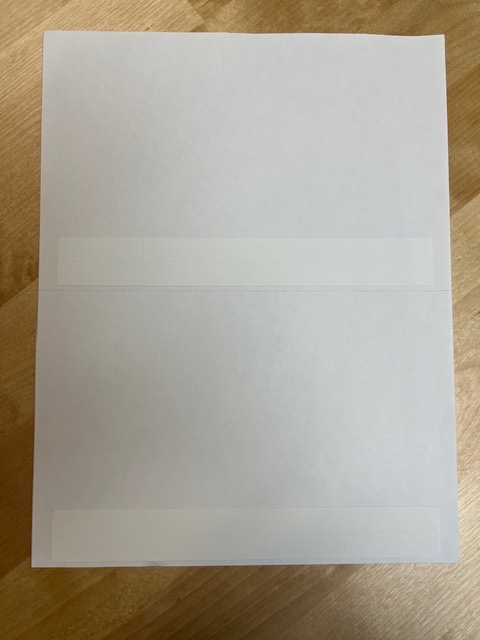 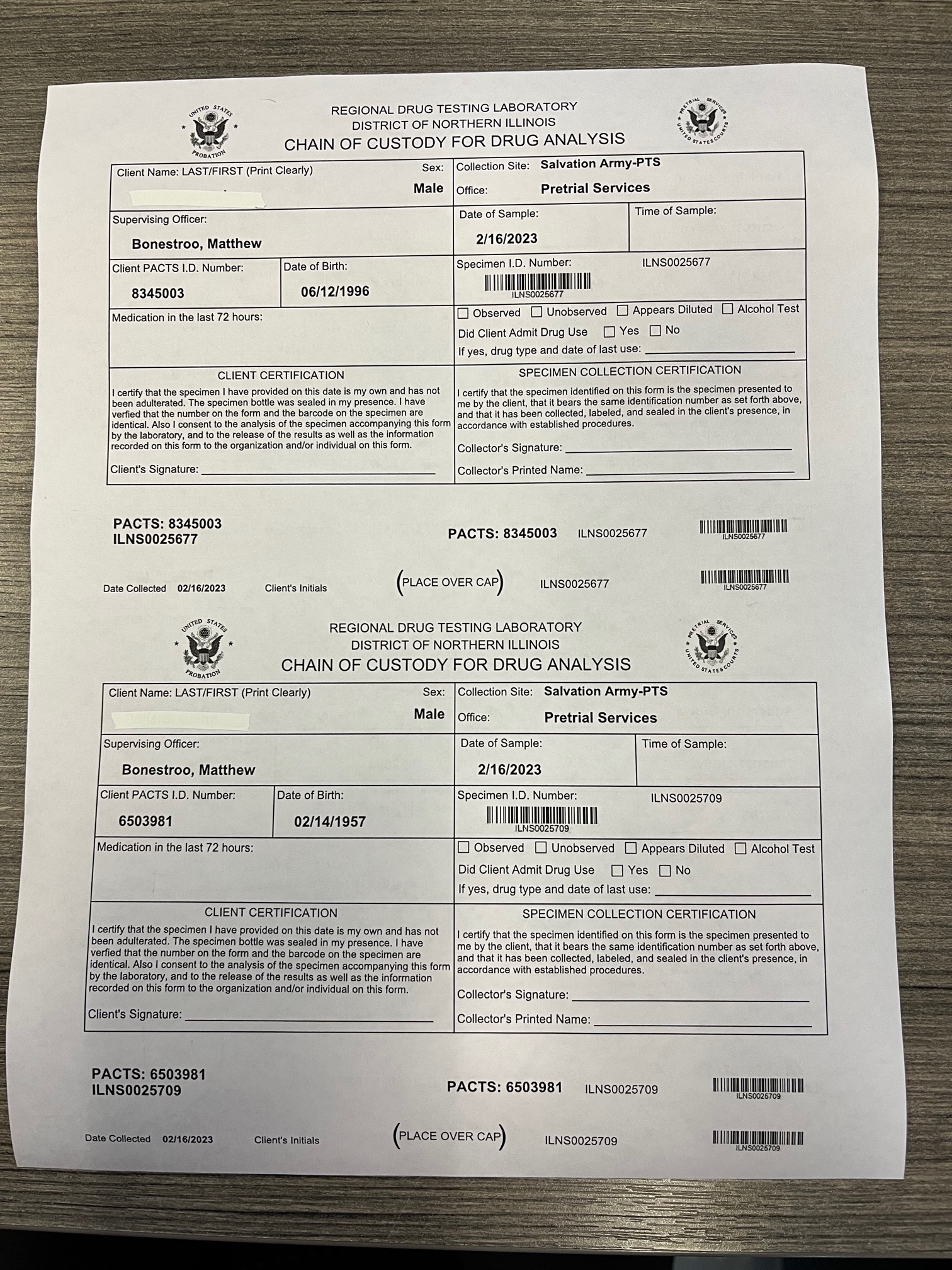 Image of CoC paper as it will be sent to contract service providers
Image of CoC paper after printing
WARNING
DO NOT reuse previously sent chain of custody PDFs. Each email PDF generates new specimen ID numbers and barcodes. Reprinting old PDFs will cause problems with duplicate specimen ID numbers once the sample reaches our lab.
Filling Out the chain of Custody
Chain of custody forms will include the following sections already pre-populated: 	
Client Name 

Sex 

Collection Site 

Office 
	
Supervising Officer 
	
Date of Sample 

PACTS Number 

Client Date of Birth

Specimen ID # and Barcodes
Filling Out the chain of Custody
Facilities will be responsible for completing the following (circled in red): 	
Time of Sample 

Medications in last 72 hours 

Observed/Unobserved 

Client Admit to Drug Use 

Client Certification 

Specimen Collection Certification 

Client Initials on Barcode 

Place security seal over lid of collected sample and affix label with PACTS No. and Specimen ID No. to side of bottle (circled in yellow)
Barcode forms
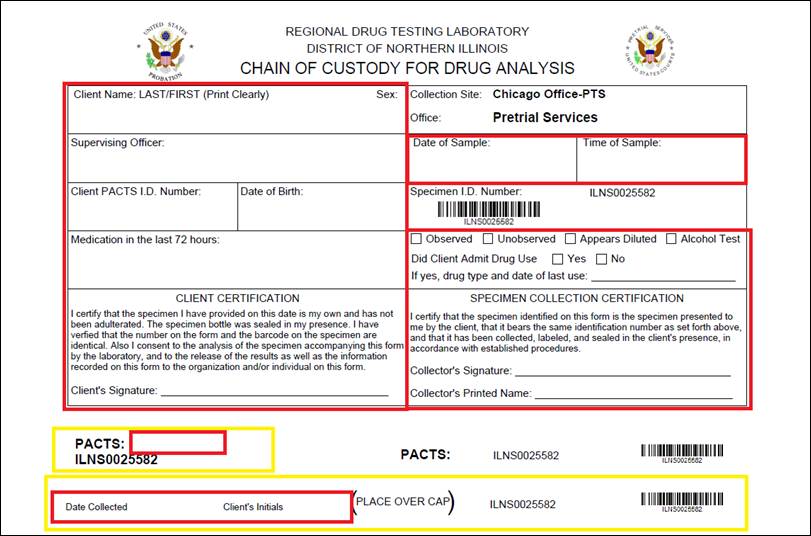 These forms can be used in the event a defendant/person under supervision reports to your facility on short notice and a pre-populated form was not generated the night before. In these instances, the collector will need to hand write all other sections of the form. These chain of custody forms should only be used when a client is present at your facility, collection is authorized, and a pre-populated form is not available. 

Confirm which agency’s form you are using before filling it out.
Chain of Custody
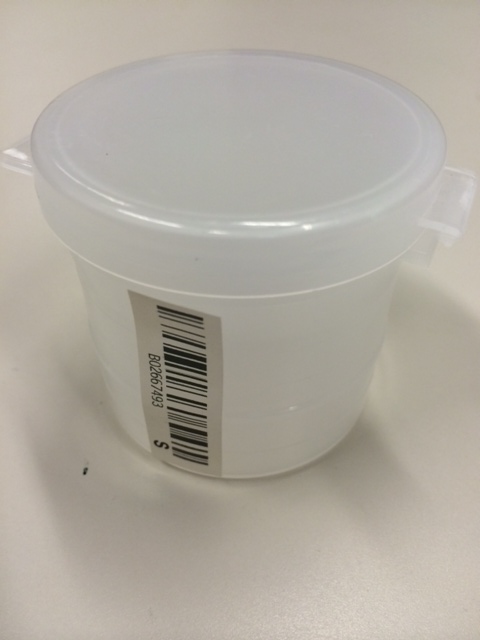 Prior to collection, place one bar code sticker from the chain of custody on the collection cup
Universal Precautions
The use of Protective Barriers is strongly recommended for the collector before any collection is attempted. 
Examples of barriers include;
Gloves
Masks
Eyewear
Gowns.
Face Shields
Prepping for collection
Prior to collection, defendant/PUS must:
Remove any jackets or coats and roll up long sleeve to their elbows before entering the collection room
Leave purses or any other carried items outside the collection room or in control of the specimen collector
Rinse and thoroughly dry hands prior to voiding
Secure Collection Area
To the best extent possible, provide a lavatory only for collecting urine specimens that is not used by staff or others not providing a urine specimen.
Collecting the Sample
Unobserved collections
Only when the defendant/offender and the collector are not of the same sex.
Clearly document on the Chain of Custody Form that collection was unobserved.
Place a blue or green colored toilet bowl cleaner or coloring agent in the toilet bowl.
Secure any sources of water in the collection area.
Remove and/or secure any agents such as soaps, cleaners and deodorizers.
Follow all general collection procedures.
Following collection
The collector AND donor must sign the chain of custody form AFTER the sample is collected.
Review temperature of sample, especially unobserved collections.  The temperature of the sample should be measured within 4 minutes of collection and should be within a range of 90 – 100 degrees.  Document any discrepancies. 
Place the sealed sample in the inner pocket of the plastic bag containing the absorption sheet. (sealing instructions on next page)
Place the chain of custody form in the outside pocket.
Seal bag.
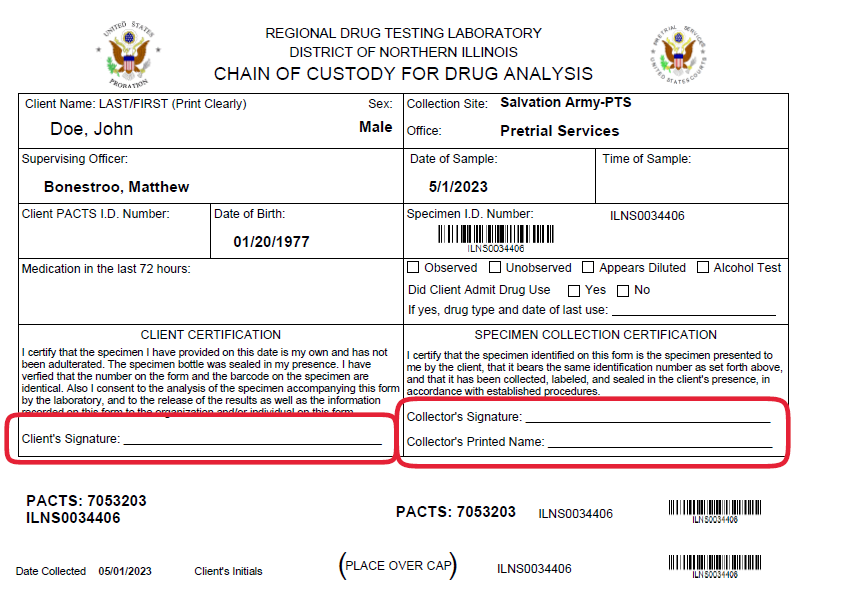 Following collection
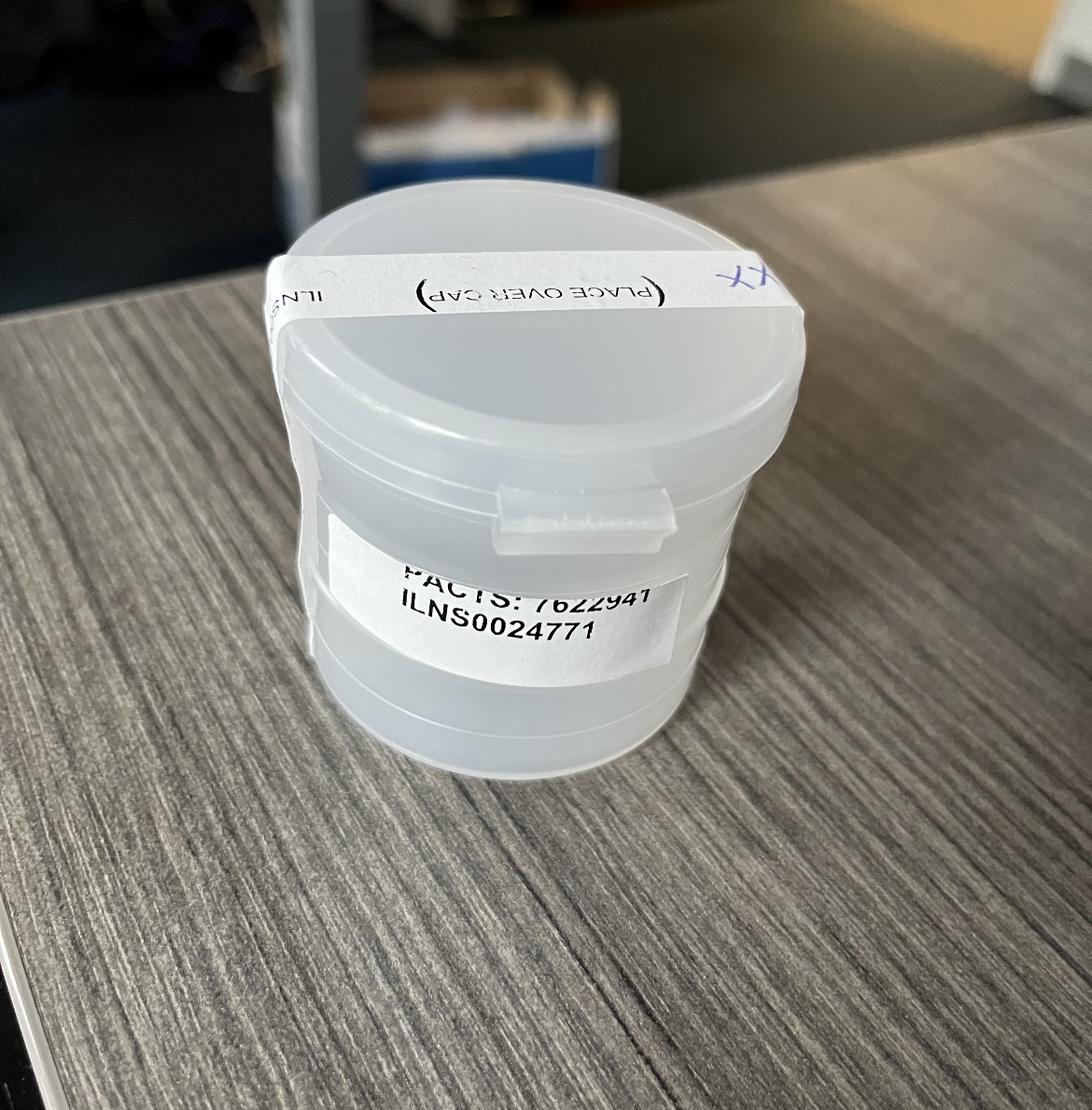 Secure top of collection cup.  (Collector must ensure the top is sealed tightly and is not leaking)
Place the signed security seal across the top of the collection cup and down both sides.  Do not cover bar code or name with the seal. 
Only use one security seal to secure collection cup.
Storing samples
Shipping   procedure
Packing samples for shipment
Shipping procedure
All shipping supplies are provided by the U.S Probation Office.
Only use the provided USPS boxes, bags, and Merchandise Return shipping labels to ship specimens (do not make copies of shipping labels).
Schedule a pickup with USPS, take samples directly to the post office, or have samples ready and include in your daily mail. 
Samples must remain in a secured area until placed in the custody of an approved delivery service or courier.
Common mistakes and errors
Reasons a sample cannot be tested
Supplies
Ordering
Chain of Custody Forms (Pretrial and Probation), Specimen Bags, Flip Top Containers, and Merchandise Return Labels are provided by the U.S. Probation Office 

Use the Specimen Supply Collection order from provided by the U.S. Probation to request supplies.

Shipping boxes and bags are ordered online or telephone via U.S. Postal Service (USPS).
Ordering
Review inventory monthly and maintain a 90-day supply on all collection/shipping supplies.

Email all supply requests to:

INTAKE_BOP@ilnp.uscourts.gov
1. Go to www.USPS.com
2. In the top right hand corner of the main page,  click Register/Sign In
3. A separate window will open, go to New to USPS.com? and select Sign Up Now
4. Language preference will default to English
5. Create a username 
6. Enter Security Information which includes *Pick a Password and *Pick Two Security Questions
7. Select My account type is a Business account
8. Next, enter in contact information (Name, phone number, email address)
9. Find my address by…address or zip code. When prompted, enter your facility’s full address or zip code so that the best deliverable option for your facility is entered. When your agency’s information has been filled in, hit continue to create the account.

Should you have any questions please feel free to contact Wendy Gingell at       312-408-7797 or email wendy_gingell@ilnp.uscourts.gov
Creating a usps account
On the USPS Homepage (www.usps.com), click on the Postal Store tab
Scroll down to the Shipping Supplies section and click on Shipping Supplies
On the left hand side, select “Free Shipping Supplies”
The following free shipping supplies are recommended
Priority Mail Tyvek Envelope                                                                                                                                                        (11-5/8” x 15-1/8”)
Priority Mail Padded Flat Rate Envelope                                                                                                                              (9-1/2” x 12-1/2”)
Priority Mail Regional Rate Box- B1                                                                                                                                     (12” x 10-1/4” x 5”)
Priority Mail Regional Rate Box- A1                                                                                                                                        (10” x 7” x 4-3/4”)
Select the needed shipping supplies and the quantity of supplies. Supplies come in varying quantities 
Click “Add to Cart”
Once all supplies have been ordered, click Checkout and select your agency’s address that was entered upon creating the account
The final page will display your ordered supplies. If the order is complete, click “Place my Order”. Supplies ship within 3-5 business days with the exception of Holidays where an additional 1-2 days will be needed to complete orders. Please note that shipping times may be greater during holidays.
For large supply orders, call USPS at 1-800-610-8734. The first time you call, you will be prompted to create an account that is associated with your telephone number, once an account is created, you can order your needed supplies based off their item name (Priority Mail Tyvek Envelope, Priority Mail Reginal Rate Box-B1, etc.)
Ordering usps supplies
Contact information
Pretrial Services
Probation
Drug Labratory
219 South Dearborn Street
Suite 15-100
Chicago, IL 60604

Main Number: 312-435-5793
Patrick May, Lab Supervisor 
312-246-2273
Patrick_May@ilnpt.uscourts.gov
230 South Dearborn Street
Suite 3400
Chicago, IL 60604

Main Number: 312-435-5700
219 South Dearborn Street
Suite 15-100
Chicago, IL 60604

Ernesto De La Rosa, Lab Technician
312-408-7760